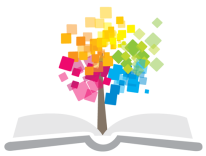 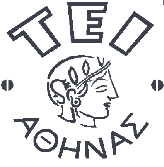 Ανοικτά Ακαδημαϊκά Μαθήματα στο ΤΕΙ Αθήνας
Φαρμακολογία
Ενότητα 9: Επινεφρίδια – Γονάδες
Μαρία Bενετίκου, MD, MSc, DipEndo, PhD,
Ιατρός ενδοκρινολόγος, καθηγήτρια παθοφυσιολογίας – νοσολογίας, διδάκτωρ πανεπιστήμιου Αθηνών και Λονδίνου
Τμήμα Νοσηλευτικής
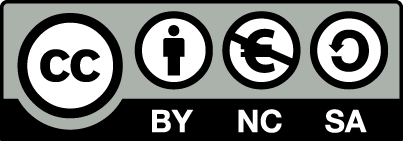 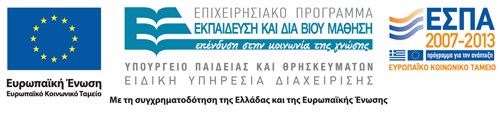 Φυλετικές ορμόνεςΔιαταραχές και θεραπείες (1 από 2)
Θεραπεία της υπερανδρογοναιμίας
Η θεραπεία της υπερανδρογοναιμίας εξαρτάται από τα αίτια που την προκαλούν και μπορεί να είναι χειρουργική ή φαρμακευτική. Οι φαρμακευτικές είναι:
Αντιανδρογόνα
Τα αντιανδρογόνα  αποτελούν ουσίες που συνδέονται με τους υποδοχείς των ανδρογόνων και αποτρέπουν την πρόσδεση και την επακόλουθη δράση των ανδρογόνων στους ιστούς- στόχους.
1
Φυλετικές ορμόνεςΔιαταραχές και θεραπείες (2 από 2)
Τα αντιανδρογόνα  διακρίνονται σε δύο μεγάλες ομάδες, τα στεροειδή και τα μη στεροειδή.  
Στους άνδρες χρησιμοποιούνται, συνήθως, για τη θεραπεία του καρκίνου του προστάτη. Στις γυναίκες, χρησιμοποιούνται για το σύνδρομο των πολυκυστικών ωοθηκών, τη συγγενή υπερπλασία των επινεφριδίων, την ιδιοπαθή υπερτρίχωση, την ακμή, την σμηγματόρροια και την αλωπεκία ανδρικού  τύπου. Η θεραπεία πρέπει να είναι μακροχρόνια, και η διακοπή  της έχει ως αποτέλεσμα την υποτροπή των συμπτωμάτων και των σημείων της υπερανδρογοναιμίας.
2
Στεροειδή αντιανδρογόνα
Οξεική κυπροτερόνη: Αναστέλλει τη δράση των ανδρογόνων και αναστέλλει τη μετάθεση του ορμονικού συμπλέγματος στον κυτταρικό πυρήνα. Το φάρμακο έχει σημαντική προγεστερονική και μέτρια γλυκοκορτικοειδική δράση.
Σπιρονολακτόνη: Πρόκειται για τον ανταγωνιστή της αλδοστερόνης, που είναι και ισχυρό αντιανδρογόνο.  Η σπιρονολακτόνη δεν ανταγωνίζεται όλες τις δράσεις των ανδρογόνων. Αλληλεπιδρά και με άλλους στεροειδικούς υποδοχείς και με ενζυμικά στεροειδικά συστήματα. Έχει κάποιες προγεστερονικές και, ενδεχομένως, αντιοιστρογονικές δράσεις. Επιπλέον, η σπιρονολακτόνη ελαττώνει τη βιοσύνθεση των ανδρογόνων στις γονάδες και στα στεροειδοπαραγωγά κύτταρα των επινεφριδίων.
3
Μη στεροειδή αντιανδρογόνα
Τα αμιγή μη στεροειδή αντιανδρογόνα συνδέονται με τον υποδοχέα των ανδρογόνων με μεγάλη συγγένεια και δεν εμφανίζουν προγεστερονική, γλυκορτικοειδή ή άλλη ορμονική και αντιορμονική δραστικότητα.
Φλουταμίδη: Είναι το πιο γνωστό αμιγές μη στεροειδές αντιανδρογόνο, το οποίο συνδέεται με τρόπο μη αντιστρεπτό με τον ανδρογονικό υποδοχέα. Πρόκειται για ένα σχετικά ασθενές αντιανδρογόνο που, ύστερα από τη λήψη του, μεταβολίζεται σε ισχυρό αντιανδρογόνο, την 2-υδροξυ-φλουταμίδη. Η φλουταμίδη και η 2-υδροξυ-φλουταμίδη αναστέλλουν τη σύνδεση της DHT  με τον υποδοχέα των ανδρογόνων και μειώνουν τη μετάθεσή του στον πυρήνα.
4
Θεραπεία του υπογοναδισμού (γενική θεώρηση μόνον, γυναίκες)
Η θεραπεία του υπογοναδισμού συνίσταται στην υποκατάσταση των στεροειδών του φύλου με αιθυνυλ-οιστραδιόλη ή συνεζευγμένα οιστρογόνα με την προσθήκη προγεσταγόνου στη δεύτερη φάση του κύκλου για την επίτευξη εμμήνου ρύσεως.
5
Θεραπεία της υπογονιμότητας (γυναίκες) (1 από 4)
Η θεραπεία περιλαμβάνει τη χορήγηση κιτρικής κλομιφένης από το στόμα, την κατά ώσεις χορήγηση GnRH και την ενδομυϊκή χορήγηση συνδυασμού γοναδοτροπινών.
6
Θεραπεία της υπογονιμότητας (γυναίκες) (2 από 4)
Η θεραπεία με γοναδοτροπίνες ακολουθεί τα κλασικά σχήματα πρόκλησης ωοθυλακιορρηξίας με χορήγηση συνδυασμού LH και FSH (150 IU την ημέρα) ενώ δεν απαιτείται η καταστολή της ενδογενούς έκκρισης με συγχορήγηση GnRH αγωνιστή  ή ανταγωνιστή λόγω ανεπάρκειας γοναδοτροπινών. Αξίζει να σημειωθεί ότι οι γυναίκες με υπογοναδοτροπικό υπογοναδισμό όπως και οι γυναίκες  με υποφυσιακή ανεπάρκεια χρειάζονται απαραίτητα και την  LH για την ωρίμανση ωοθυλακίου. Η ανασυνδυασμένη  LH  προσφέρει την επιπλέον δυνατότητα ρύθμισης της πρόκλησης ωοθυλακιορρηξίας με μεγαλύτερη ακρίβεια. Το κύριο μειονέκτημα είναι το υψηλό κόστος της θεραπείας.
7
Θεραπεία της υπογονιμότητας (γυναίκες) (3 από 4)
Τέλος στην πρόκληση πολλαπλής ωοθυλακιορρηξίας με στόχο την εξωσωματική γονιμοποίηση (in vitro fertilization-IVF), η θεραπεία με γοναδοτροπίνες είναι η μόνη ενδεδειγμένη θεραπεία. Τα ποσοστά επιτυχίας των δύο μεθόδων αγγίζουν 97% έως 99% ενώ εγκυμοσύνη κατά τον μέσο όρο επιτυγχάνεται ύστερα από τρεις έως τέσσερις κύκλους θεραπείας. Παράγοντες που επηρεάζουν την θεραπεία της χρόνιας ανωοθυλακιορρηξίας είναι η ηλικία, το σωματικό βάρος, η συνύπαρξη υπερπρολακτιναιμίας ή υπερανδρογοναιμίας και ο βαθμός έκπτωσης της υποθαλαμικής λειτουργίας.
8
Θεραπεία της υπογονιμότητας (γυναίκες) (4 από 4)
Η θεραπεία με GnRH  είναι η θεραπεία εκλογής επί αποτυχίας της θεραπείας με γοναδοτροπίνες.  Η δε θεραπεία με γοναδοτροπίνες είναι η μόνη ενδεδειγμένη θεραπεία όταν το επίπεδο της βλάβης εδράζεται μόνο στην υπόφυση ή όταν συνυπάρχει και υποφυσιακή βλάβη.
9
Φάρμακα χρησιμοποιούμενα στην υποβοήθησητης αναπαραγωγής στην γυναίκα (1 από 2)
Κιτρική κλομιφένη: Η κιτρική κλομιφένη ασκεί ήπια αντιοιστρογονική δράση. Η δομική ομοιότητά της με τα οιστρογόνα της  επιτρέπει να συνδέεται και να δεσμεύει τους οιστρογονικούς υποδοχείς.
10
Φάρμακα χρησιμοποιούμενα στην υποβοήθησητης αναπαραγωγής στην γυναίκα (2 από 2)
Η βασική ένδειξη για την χορήγηση κιτρικής κλομιφένης είναι η ανωοθυλακιορρηξία.  
Το φάρμακο χορηγείται για πρόκληση ωοθυλακιορρηξίας στις γυναίκες της Ομάδας 2, σύμφωνα με την κατάταξη της Παγκόσμιας Οργάνωσης Υγείας (WHO), σε γυναίκες, δηλαδή, με φυσιολογικά επίπεδα γοναδοτροπινών και οιστραδιόλης, στις οποίες, όμως, δεν παρατηρείται κυκλική έκκριση γοναδοτροπινών.  
Πρέπει να αποκλεισθούν οργανικές βλάβες της υπόφυσης, των επινεφριδίων και του θυρεοειδή αδένα, που απαιτούν ειδική θεραπεία πριν από την έναρξη χορήγηση κλομιφένης.
11
Οιστρογόνα Γενικές φαρμακευτικές δράσεις (1 από 3)
Η κύρια χρήση των οιστρογονικών σκευασμάτων είναι στην χημική αντισύλληψη και στην μετεμμηνοπαυσιακή θεραπεία υποκατάστασης.  
Η αντισύλληψη επιτυγχάνεται με την τροποποίηση της φυσιολογικής έκκρισης των οιστρογόνων.
Η θεραπεία υποκατάστασης στην εμμηνόπαυση μειώνει την απασβέστωση των οστών και διατηρεί την ελαστικότητα των επιθηλιακών βλεννογόνων. Επιπλέον τα προβλήματα της θερμορύθμισης μειώνονται (εξάψεις).
12
Οιστρογόνα Γενικές φαρμακευτικές δράσεις (2 από 3)
Γενικά οι φαρμακευτικές δόσεις οιστρογόνων αυξάνουν την πηκτικότητα του αίματος επιδρώντας σε διάφορους παράγοντες πήξης.  Αυτός είναι και ο λόγος του αυξημένου κινδύνου θρομβοεμβολικής νόσου σε γυναίκες που παίρνουν κάποιες μορφές αντισυλληπτικών δισκίων.  
Τα οιστρογονικά σκευάσματα οδηγούν επίσης σε κατακράτηση άλατος και νερού, ευαισθησία των μαστών, ναυτία και ανορεξία.  
Μερικές γυναίκες αναφέρουν αύξηση του σωματικού τους βάρους.
13
Οιστρογόνα Γενικές φαρμακευτικές δράσεις (3 από 3)
Η μετεμμηνοπαυσιακή υποκατάσταση των οιστρογόνων μπορεί να οδηγήσει σε αιμορραγία τύπου εμμήνου ρύσεως και υπερπλασία του ενδομητρίου.
Ο κίνδυνος γενικά της περίσσειας εξωγενούς λήψης οιστρογόνων και προγεστερόνης είναι ότι ορμονοεξαρτώμενοι ιστοί, όπως ο μαστός και το ενδομήτριο μπορεί να εξαλλαγούν και να δημιουργηθεί υπερπλασία.  Υπάρχει δε και ο κίνδυνος θρομβοεμβολικών νοσημάτων όπως εν τω βάθει φλεβοθρόμβωσης καθώς και  καρδιακής νόσου και εγκεφαλικών επεισοδίων.
14
Αντισύλληψη – Αντισυλληπτικά (1 από 7)
Τα αντισυλληπτικά δισκία αποτρέπουν την εγκυμοσύνη αποτρέποντας την ωορρηξία, μειώνοντας την οιστρογονο-εξαρτώμενη αύξηση του ενδομητρίου και μεταβάλλοντας την γλοιότητα της βλέννας στον τράχηλο.  Αυτό εμποδίζει την προσέγγιση του ωαρίου από το σπέρμα και κάνει το ενδομήτριο λιγότερο δεκτικό στην υποδοχή του γονιμοποιημένου ωαρίου.
15
Αντισύλληψη – Αντισυλληπτικά (2 από 7)
Υπάρχουν δύο τύποι αντισυλληπτικών δισκίων.  
Τα συνδυασμένα σκευάσματα και τα μίνι χάπια (mini pills)
Τα συνδυασμένα σκευάσματα περιέχουν οιστρογόνα και προγεστερόνη.  
Αυτός ο τύπος χαπιών μπορεί να διαιρεθεί σε 2 υποκατηγορίες. Η μια περιέχει σταθερή ποσότητα οιστρογόνου (μονοφασικά σκευάσματα), ενώ η άλλη περιέχει ποικίλες ποσότητες οιστρογόνου (σκευάσματα αλληλουχίας, η χάπια 3 φάσεων).  
Τα σκευάσματα αλληλουχίας περιέχουν συνολικά χαμηλότερη δόση ορμονών από τα μονοφασικά σκευάσματα.
16
Αντισύλληψη – Αντισυλληπτικά (3 από 7)
Το «χάπι» λαμβάνεται μια φορά την μέρα για 3 εβδομάδες και ακολουθεί μια εβδομάδα χωρίς λήψη.  Σε μερικά σκευάσματα η ελεύθερη χαπιών εβδομάδα αντικαθίσταται με εβδομάδα λήψης χαπιών placebo.  Την εβδομάδα αυτή υπάρχει αιμορραγία τύπου εμμήνου ρύσεως.  
Η αποτελεσματικότητα των χαπιών συνδυασμού στην αποτροπή της κύησης είναι σχεδόν 100% αν τα χάπια λαμβάνονται όπως πρέπει.
Τα μίνι «χάπια» περιέχουν μόνον προγεστερόνη.  Λαμβάνονται καθημερινά κατά την διάρκεια όλου του κύκλου, περιλαμβανομένων και των ημερών της αιμορραγίας.  Δεν είναι τόσο αποτελεσματικά στην αποτροπή της εγκυμοσύνης όσο τα συνδεδυασμένα σκευάσματα.
17
Αντισύλληψη – Αντισυλληπτικά (4 από 7)
Γενικά με την λήψη συνδεδυασμένων σκευασμάτων, το σώμα δέχεται οιστρογόνα και προγεστερόνη σε συγκεντρώσεις που καταστέλλουν την παραγωγή FSH (οιστρογόνα) και της LH (προγεστερόνη).  
Η ανάπτυξη του ωοθυλακίου αναστέλλεται και η ωορρηξία αποτρέπεται.  
Με τον ίδιο τρόπο το ενδομήτριο γίνεται εχθρικό στην εμφύτευση γονιμοποιημένου ωαρίου.  
Η προγεστερόνη των μίνι «χαπιών» κάνει την τραχηλική βλέννη πιο ιξώδη, ώστε το σπέρμα να έχει μεγαλύτερη δυσκολία στην προσέγγιση και στην γονιμοποίηση του ωαρίου.  
Επίσης εμποδίζει την ομαλή ανάπτυξη του ενδομητρίου.
18
Αντισύλληψη – Αντισυλληπτικά (5 από 7)
Οι πιθανές ανεπιθύμητες ενέργειες των χαμηλής δόσης συνδεδυσμένων σκευασμάτων περιλαμβάνουν μικρή αιμορραγία κατά την διάρκεια όλου του κύκλου, ναυτία, αύξηση βάρους και μελάγχρωση του δέρματος.  Μερικές γυναίκες παρουσιάζουν μείωση της σεξουαλικής επιθυμίας και δεν έχουν αιμορραγία.  
Μελέτες έχουν δείξει ότι υπάρχει κίνδυνος ανάπτυξης εν τω βάθει φλεβοθρόμβωσης με επακόλουθη πνευμονική εμβολή, έμφραγμα του μυοκαρδίου και εγκεφαλικό επεισόδιο.
19
Αντισύλληψη – Αντισυλληπτικά (6 από 7)
Πιο ευάλωτες είναι οι γυναίκες που έχουν και άλλους επιβαρυντικούς παράγοντες όπως παχυσαρκία, κάπνισμα, υπερλιπιδαιμία, σακχαρώδη διαβήτη, ηλικία μεγαλύτερη των 35 ετών η οικογενειακό ιστορικό εμφράγματος.  
Έχει προταθεί πως τα από του στόματος αντισυλληπτικά δισκία πρέπει να χρησιμοποιούνται με προσοχή αν υπάρχει ένας παράγοντας κινδύνου για αγγειακή νόσο και να αποφεύγονται αν υπάρχουν δύο η περισσότεροι.
20
Αντισύλληψη – Αντισυλληπτικά (7 από 7)
Τα αντισυλληπτικά δισκία πρέπει να διακόπτονται τουλάχιστον 14 ημέρες πριν από χειρουργική επέμβαση λόγω του κινδύνου θρομβοεμβολικής διαταραχής.  
Η χρήση των συνδυασμένων σκευασμάτων προστατεύει από τον καρκίνο των ωοθηκών και του ενδομητρίου.
Υπάρχει μια πιθανή σχέση μεταξύ του χαπιού και της ανάπτυξης του καρκίνου του μαστού.
21
Πίνακας αντισυλληπτικών
Συνδυασμένα αντισυλληπτικά-χαμηλής ισχύος
Αιθυνυλοιστραδιόλη με νορεθιστερόνη, δεσογεστρέλη, γεστοδένη.
Συνδυασμένα αντισυλληπτικά-σταθερής ισχύος
Αιθυνυλοιστραδιόλη, με λεβογεστρέλη, νορεθιστερόνη, νοργεστιμάτη, δεσογεστρέλη, δροσπιρενόνη, γεστοδένη, οξεϊκή κυπροτερόνη.
Προγεσταγόνα-μόνον αντισυλληπτικά
(από το στόμα, παρεντερικά, εμφυτεύματα στην μήτρα)
Δεσογεστρέλη, ετυνοδιόλη, λεβονογεστρέλη, νορεθιστερόνη.
22
Εμμηνόπαυση και θεραπεία ορμονικής υποκατάστασης (ΘΟΥ) (1 από 3)
Ως εμμηνόπαυση ορίζουμε τη μόνιμη διακοπή της εμμήνου ρύσεως για ένα έτος, η οποία σχετίζεται με την πτώση της έκκρισης των οιστρογόνων, ως αποτέλεσμα της απώλειας της λειτουργικότητας των ωοθυλακίων. Η μέση ηλικίας εμφάνισής της είναι τα 51 έτη και καθορίζεται από γενετικούς και όχι από φυλετικούς ή διατροφικούς παράγοντες.
Στην ΘΟΥ τόσο τα οιστρογόνα όσο και ο συνδυασμός οιστρογόνων και προγεστερόνης χρησιμοποιούνται.  
Για την μετεμμηνοπαυσιακή χρήση, η δόση των οιστρογόνων που χρησιμοποιούνται είναι μικρότερη από αυτή που χρησιμοποιείται στο αντισυλληπτικό δισκίο.
23
Εμμηνόπαυση και θεραπεία ορμονικής υποκατάστασης (ΘΟΥ) (2 από 3)
Η ΘΟΥ έχει αμφισβητηθεί.  Για πολλά χρόνια θεωρήθηκε ότι η διατήρηση κατάλληλων ορμονικών επιπέδων ήταν ωφέλιμη.  
Παρ’ όλα αυτά, υπάρχουν ενδείξεις ότι οι κίνδυνοι που σχετίζονται με την ΘΟΥ μπορεί να υπερκεράσουν τα οφέλη, αφού οι κίνδυνοι ανάπτυξης καρκίνου του μαστού και του ενδομητρίου, φλεβικής θρομβοεμβολής και εγκεφαλικών επεισοδίων είναι αυξημένοι.  
Όταν είναι απαραίτητη, μπορεί να χρησιμοποιηθεί η ελάχιστη αποτελεσματική δόση ΟΘΥ για το μικρότερο δυνατό διάστημα.
24
Εμμηνόπαυση και θεραπεία ορμονικής υποκατάστασης (ΘΟΥ) (3 από 3)
Ο κίνδυνος ανάπτυξης καρκίνου του μαστού σχετίζεται με την διάρκεια χρήσης ΘΟΥ.  Οι γυναίκες με οικογενειακό ιστορικό καρκίνου του μαστού παρουσιάζουν ιδιαίτερο κίνδυνο.
Πριν από εγχείρηση, η ΘΟΥ πρέπει να διακόπτεται για 4-6 εβδομάδες.  
Δεν πρέπει να ξεχνάμε ότι οι γυναίκες με πρώιμη εμμηνόπαυση βρίσκονται σε αυξημένο κίνδυνο ανάπτυξης οστεοπόρωσης.
Σε τέτοιες περιπτώσεις η ΘΟΥ μπορεί να παραταθεί μέχρι την ηλικία της φυσιολογικής εμμηνόπαυσης.
25
Τα φάρμακα που χρησιμοποιούνται ως ΘΟΥ
Οιστρογόνα για θεραπεία υποκατάστασης
Συνδυασμένα οιστρογόνα, οιστρογόνα συνδυασμένα με προγεσταγόνα, οιστραδιόλη, οιστραδιόλη με προγεσταγόνα, οιστριόλη, οιστρόνη, αιθυνυλοιστραδιόλη.
Άλλα   
Τιμπολόνη, ραλοξιφένη.
Σε γυναίκες με άθικτη μήτρα, ένα οιστρογόνο με κυκλική προγεστερόνη για το δεύτερο μισό του κύκλου μπορεί να προταθεί.
Σε γυναίκες με υστερεκτομή προτείνεται μόνον η χρήση οιστρογόνου.
Τοπική ΘΟΥ μπορεί να εφαρμοσθεί για μικρό χρονικό διάστημα σε γυναίκες με μετεμμηνοπαυσιακή ατροφική κολπίτιδα για βελτίωση του κολπικού βλενογόνου.
Επίσης κολπικά δισκία τροποποιημένης έκκρισης και κολπικοί δακτύλιοι είναι διαθέσιμοι.
26
Γενικές φαρμακευτικές χρήσεις των ανδρογόνων (1 από 2)
Γενικά οι ανδρικές ορμόνες (τεστοστερόνη, μεστερολόνη) χορηγούνται όταν υπάρχει έλλειψη σαν θεραπεία υποκατάστασης πχ στον υπογοναδοτροφικό υπογοναδισμό, όπου υπάρχει ανεπαρκής διέγερση των όρχεων από τις ορμόνες της υπόφυσης.
Στον αθλητισμό γίνεται συχνά κατάχρηση των αναβολικών στεροειδών (νανδρολόνη), τα οποία αυξάνουν την μυική μάζα και περιλαμβάνονται στην λίστα των απαγορευμένων σκευασμάτων.
27
Γενικές φαρμακευτικές χρήσεις των ανδρογόνων (2 από 2)
Τα στεροειδή αυτά έχουν  σημαντικές ανεπιθύμητες ενέργειες με την μορφή της αυξημένης επιθετικότητας και βίας.  
Οι μεγάλες δόσεις αναστέλλουν την υποφυσιακή λειτουργία (μηχανισμός παλίνδρομης αρνητικής ρύθμισης-negative feedback) και οδηγούν σε στειρότητα λόγω καταστολής της έκκρισης της FSH, η οποία είναι απαραίτητη για την παραγωγή του σπέρματος.  
Υπάρχει επίσης αυξημένος κίνδυνος ηπατικής βλάβης από παρατεταμένη χρήση.
28
Φλοιοεπινεφριδιοτρόπος ορμόνη Adrenocorticotropic hormone, ACTH (1 από 2)
Βιολογικές Δράσεις:
Η υποφυσιακή ορμόνη που ρυθμίζει την έκκριση της επινεφριδιακής κορτιζόλης και εν μέρει της αλδοστερόνης είναι η ACTH.
Δρα στον φλοιό των επινεφριδίων και προάγει την βιοσύνθεση των ορμονών κυρίως των γλυκοκορτικοειδών αλλά και των επινφριδιακών ανδρογόνων.
Προέρχεται από το πρόδρομο πεπτίδιο την προ-οπιομελανοκορτίνη (POMC) με πρωτεόλυση.
29
Φλοιοεπινεφριδιοτρόπος ορμόνη Adrenocorticotropic hormone, ACTH (2 από 2)
Η σύνθεση και η απελευθέρωση της ACTH ελέγχεται και ρυθμίζεται:
Από την CRH του υποθαλάμου
Τα επίπεδα των γλυκοκορτικοειδών (κυρίως κορτιζόλης) στο αίμα με μηχανισμό αρνητικής ανάδρασης (negative feedback).
Η έκκριση της ACTH υπόκειται σε έναν αυτόματο «νυχθημερήσιο ρυθμό» (Day-Night Rhythm) με τις μέγιστες τιμές το πρωί (περίπου 6 π.μ) και τις ελάχιστες το βράδυ. (Το ρυθμό αυτό ακολουθεί φυσικά και η απελευθέρωση των τελικών ορμονών του φλοιού των επινεφριδίων).
30
Ορμόνες των επινεφριδίων
Από τον φλοιό των επινεφριδίων εκκρίνεται μια ομάδα ορμονών, τις οποίες ονομάζουμε γενικά κορτικοστεροειδή ή κορτικοειδή.  Ανήκουν στις στεροειδείς ορμόνες και περιλαμβάνουν τρεις υποομάδες.  Τα αλατοκορτικοειδή, οι φυλετικές (γεννητικές) ορμόνες και τα γλυκοκορτικοειδή.
31
Γλυκοκορτικοειδή (1/10)
Τα γλυκοκορτικοειδή μετέχουν μαζί με την ινσουλίνη, την γλυκαγόνη και τις κατεχολαμίνες στη ρύθμιση του μεταβολισμού και του ενεργειακού ισοζυγίου του οργανισμού. Τα γλυκοκορτικοειδή έχουν διαφορετικές δράσεις σε διάφορους ιστούς. Είναι σημαντικά για την ρύθμιση του μεταβολισμού των υδατανθράκων, των πρωτεϊνών και των λιπών και έχουν ανοσορρυθμιστική και αντιφλεγμονώδη δράση.
32
Γλυκοκορτικοειδή (2/10)
Ο κύριος εκπρόσωπος της ομάδας είναι η κορτιζόλη.  Παράγεται κυρίως στη στηλιδωτή ζώνη του φλοιού. 
Δεν αποθηκεύονται στα κύτταρα που τα παράγουν και γι’ αυτό η συγκέντρωσή τους στο αίμα εξαρτάται από ρυθμό παραγωγής τους. 
Η έκκρισή της ελέγχεται από την ACTH του πρόσθιου λοβού της υπόφυσης με ένα ρυθμιστικό μηχανισμό αρνητικής αντίδρασης, η οποία πάλι βρίσκεται κάτω από τον έλεγχο της CRH (εκλυτικός παράγων της κορτικοτροπίνης) του υποθαλάμου.
33
Γλυκοκορτικοειδή (3/10)
Βιολογικές Δράσεις γλυκοκορτικοειδών:
Στο αίμα, τα γλυκοκορτικοστεροειδή, συνδέονται με μια ειδική σφαιρίνη, την CBG (corticotropic binding globulin) ή και με την λευκωματίνη και μεταφέρονται έτσι συνδεδεμένα μέχρι τα όργανα-στόχους, όπου συνδέονται με τους ειδικούς υποδοχείς-πρωτεΐνες που βρίσκονται στο κυτταρόπλασμα. Το σύμπλεγμα αυτό μεταφέρεται στον πυρήνα και επηρεάζει τη δραστηριότητα των γονιδίων (παραγωγή ενζύμων κλπ) (βλ generals, δράση στεροειδών).
Τα γλυκοκορτικοειδή αυξάνουν την γλυκονεογένεση (σύνθεση γλυκόζης) και την παραγωγή γλυκογόνου στο ήπαρ.
34
Γλυκοκορτικοειδή (4/10)
Βιολογικές Δράσεις γλυκοκορτικοειδών:
Ταυτόχρονα ο μεταβολισμός του μυικού και του λιπώδους ιστού μετατοπίζεται από την κατανάλωση υδατανθράκων στην κατανάλωση αμινοξέων και λίπους.  
Με αυτόν τον τρόπο συνεισφέρουν στην αύξηση της στάθμης της γλυκόζης στο πλάσμα.  
Στους μυς δημιουργείται καταβολική κατάσταση με αποδόμηση των πρωτεϊνών η οποία οδηγεί σε μείωση της μυικής μάζας.  
Στον λιπώδη ιστό, η λιπολυτική δραστηριότητα αυξάνεται και γίνεται ανακατανομή του λίπους στο σώμα.
35
Γλυκοκορτικοειδή (5/10)
Με την χρόνια χρήση γλυκοκορτικοειδών, παρατηρείται αλλαγή των σωματικών χαρακτηριστικών, όπως φαίνεται στο Cushing.
Τα αντιφλεγμονώδη και ανοσοκατασταλτικά αποτελέσματα των γλυκοκορτικοειδών είναι πολύπλοκα.  
Η αντιφλεγμονώδης δράση τους συμβαίνει λόγω αύξησης στην παραγωγή της λιποκορτίνης, που αναστέλλει την φωσφολιπάση Α2, μειώνοντας έτσι την έκλυση αραχιδονικού οξέος από τις κυτταρικές μεμβράνες και αναστέλλεται η παραγωγή λευκοτριενίων και προσταγλαδινών.  Με αυτόν τον τρόπο προκαλείται αγγειοδιαστολή και οίδημα στις φλεγμαίνουσες περιοχές.
36
Γλυκοκορτικοειδή (6/10)
Στην οξεία φλεγμονή ο αριθμός και η δραστικότητα των λευκοκυττάρων μειώνεται, και στην χρόνια φλεγμονή υπάρχει μείωση των μονοκυττάρων, μείωση του πολλαπλασιασμού νέων αγγείων καθώς και μείωση της ίνωσης.  Σημαντικό επίσης αποτέλεσμα είναι επίσης η μείωση του πολλαπλασιασμού των Β και Τα λεμφοκυττάρων στον λεμφικό ιστό και κατά συνέπεια η μείωση των Τ-ενεργοποιημένων κυτοκινών.  
Επομένως όταν ο αριθμός των λευκοκυττάρων και λεμφοκυττάρων είναι μειωμένος, τόσο η ανοσολογική όσο και οι φλεγμονώδεις απαντήσεις που ξεκινούν με έκλυση προ-φλεγμονωδών μεσολαβητών από τα κύτταρα αυτά, αναστέλλονται επίσης, ενώ ταυτόχρονα αναστέλλεται και η απελευθέρωση ισταμίνης από τα μαστοκύτταρα.
37
Γλυκοκορτικοειδή (7/10)
Χρησεις γλυκοκορτικοειδών
Με βάση τα ανωτέρω, στην ιατρική, τα γλυκοκορτικοειδή έχουν ένα μεγάλο εύρος δράσεων και χρησιμοποιούνται σε αλλεργικά, σε φλεγμονώδη και αυτοάνοσα νοσήματα καθώς και την θεραπεία της αναφυλακτικής καταπληξίας. 
Επίσης χρησιμοποιούνται για την πρόληψη απόρριψης οργάνων μετά από μεταμόσχευση καθώς και στην θεραπεία κακοήθων νοσημάτων σε συνδυασμό με κυτταροτοξικά φάρμακα.
Ενώ η κορτιζόλη είναι το ενδογενές παραγόμενο γλυκοκορτικοειδές, με διακυμαινόμενη ημερήσια παραγωγή (η συγκέντρωσή της στο αίμα ποικίλλει από 110 nmol/l στις 4 πμ μέχρι περίπου 450 nmol/l στις 8πμ), τα συνθετικά γλυκοκορτικοειδή περιλαμβάνουν την πρεδνιζολόνη, την δεξαμεθαζόνη, και την βουδεσονίδη.
38
Γλυκοκορτικοειδή (8/10)
Χρησεις γλυκοκορτικοειδών
Όταν τα γλυκοκορτοειδή χρησιμοποιούνται επί μακρόν εξωγενώς, λόγω του μηχανισμού της αρνητικής παλίνδρομης ρύθμισης, η ενδογενής παραγωγή ελαττώνεται και ο επινεφριδιακός άξονας καταστέλλεται.  
Τέτοιοι ασθενείς επομένως δεν έχουν λειτουργικό άξονα υπόφυσης-φλοιού επινεφριδίων, και η απότομη διακοπή χρήσης εξωγενών γλυκοκορτικοειδών, θα οδηγήσει σε οξεία ανεπάρκεια του επινεφριδιακού φλοιού, λόγω μη έκκρισης ενδογενούς κορτιζόλης.
Γι’ αυτό η διακοπή χρόνιας χορήγησης γλυκοκορτικοειδών οφείλει να είναι πολύ σταδιακή.
39
Γλυκοκορτικοειδή (9/10)
Η θεραπεία με γλυκοκορτικοειδή σχετίζεται με προβλέψιμες και δοσοεξαρτώμενες παρενέργειες.  
Κυρίως παρατηρούνται σε χρόνια αγωγή. Θεραπεία μέχρι 14 ημερών δεν προκαλεί εμφανείς παρενέργειες.
Σε τέτοιες αγωγές επίσης δεν είναι απαραίτητη η σταδιακή διακοπή της θεραπείας.  
Μετά από μακροχρόνια αγωγή υψηλών δόσεων όμως οι χρήστες οφείλουν να έχουν κάρτα χρήσης στεροειδών για ενημέρωση, αφού η απότομη διακοπή μπορεί να είναι επικίνδυνη.
40
Γλυκοκορτικοειδή (10/10)
Άλλες παρενέργειες είναι η μειωμένη άμυνα κατά των λοιμώξεων, ο υπέρμετρος καταβολισμός των πρωτεϊνών που οδηγεί σε μυική αδυναμία, η μειωμένη επούλωση των πληγών λόγω μειωμένης παραγωγής συνδετικού ιστού, η όπως ήδη αναφέραμε καταστολή της παραγωγής ενδογενών γλυκοκορτικοειδών, οι μεταβολικές διαταραχές τύπου Cushing, η αφαλάτωση των οστών, η διαβητογόνος δράση όταν υπάρχει μειωμένη περιφερική χρήση της γλυκόζης και αυξημένη παραγωγή της από το ήπαρ.  
Ταυτόχρονα αυξάνεται η έκκριση υδροχλωρικού οξέος και πεψίνης από το στομάχι με κίνδυνο βλάβης του γαστρικού βλεννογόνου.
41
Αλατοκορτικοειδή
Τα αλατοκορτικοειδή όπως αλδοστερόνη και η φλουδροκορτιζόνη αυξάνουν την επαναρρόφηση του νατρίου στα άπω εσπειραμένα σωληνάρια, ενώ ταυτόχρονα αυξάνουν την αποβολή καλίου και των υδρογονοκατιόντων.
Τα αλατοκορτικοειδή χρησιμοποιούνται μόνον ως θεραπεία υποκατάστασης όταν υπάρχει ανεπάρκεια ενδογενούς σύνθεσης, για την ρύθμιση της έκκρισης νατρίου και καλίου.
Οι ανταγωνιστές της αλδοστερόνης, πχ η σπειρονολακτόνη χρησιμοποιούνται στην θεραπεία της υπέρτασης και δρουν αναστέλλοντας την κατακράτηση νατρίου από την αλδοστερόνη. Με τον τρόπο αυτό προκαλούν διούρηση.
42
Τέλος Ενότητας
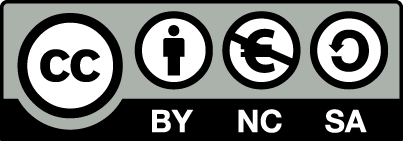 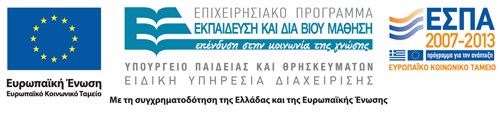 Σημειώματα
Σημείωμα Αναφοράς
Copyright Τεχνολογικό Εκπαιδευτικό Ίδρυμα Αθήνας, Μαρία Bενετίκου 2014. Μαρία Bενετίκου. «Φαρμακολογία. Ενότητα 9: Επινεφρίδια – Γονάδες». Έκδοση: 1.0. Αθήνα 2014. Διαθέσιμο από τη δικτυακή διεύθυνση: ocp.teiath.gr.
Σημείωμα Αδειοδότησης
Το παρόν υλικό διατίθεται με τους όρους της άδειας χρήσης Creative Commons Αναφορά, Μη Εμπορική Χρήση Παρόμοια Διανομή 4.0 [1] ή μεταγενέστερη, Διεθνής Έκδοση.   Εξαιρούνται τα αυτοτελή έργα τρίτων π.χ. φωτογραφίες, διαγράμματα κ.λ.π., τα οποία εμπεριέχονται σε αυτό. Οι όροι χρήσης των έργων τρίτων επεξηγούνται στη διαφάνεια  «Επεξήγηση όρων χρήσης έργων τρίτων». 
Τα έργα για τα οποία έχει ζητηθεί άδεια  αναφέρονται στο «Σημείωμα  Χρήσης Έργων Τρίτων».
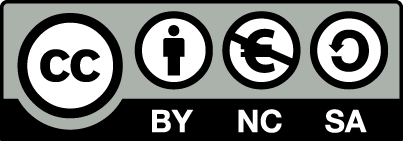 [1] http://creativecommons.org/licenses/by-nc-sa/4.0/ 
Ως Μη Εμπορική ορίζεται η χρήση:
που δεν περιλαμβάνει άμεσο ή έμμεσο οικονομικό όφελος από την χρήση του έργου, για το διανομέα του έργου και αδειοδόχο
που δεν περιλαμβάνει οικονομική συναλλαγή ως προϋπόθεση για τη χρήση ή πρόσβαση στο έργο
που δεν προσπορίζει στο διανομέα του έργου και αδειοδόχο έμμεσο οικονομικό όφελος (π.χ. διαφημίσεις) από την προβολή του έργου σε διαδικτυακό τόπο
Ο δικαιούχος μπορεί να παρέχει στον αδειοδόχο ξεχωριστή άδεια να χρησιμοποιεί το έργο για εμπορική χρήση, εφόσον αυτό του ζητηθεί.
Επεξήγηση όρων χρήσης έργων τρίτων
Δεν επιτρέπεται η επαναχρησιμοποίηση του έργου, παρά μόνο εάν ζητηθεί εκ νέου άδεια από το δημιουργό.
©
διαθέσιμο με άδεια CC-BY
Επιτρέπεται η επαναχρησιμοποίηση του έργου και η δημιουργία παραγώγων αυτού με απλή αναφορά του δημιουργού.
διαθέσιμο με άδεια CC-BY-SA
Επιτρέπεται η επαναχρησιμοποίηση του έργου με αναφορά του δημιουργού, και διάθεση του έργου ή του παράγωγου αυτού με την ίδια άδεια.
διαθέσιμο με άδεια CC-BY-ND
Επιτρέπεται η επαναχρησιμοποίηση του έργου με αναφορά του δημιουργού. 
Δεν επιτρέπεται η δημιουργία παραγώγων του έργου.
διαθέσιμο με άδεια CC-BY-NC
Επιτρέπεται η επαναχρησιμοποίηση του έργου με αναφορά του δημιουργού. 
Δεν επιτρέπεται η εμπορική χρήση του έργου.
Επιτρέπεται η επαναχρησιμοποίηση του έργου με αναφορά του δημιουργού
και διάθεση του έργου ή του παράγωγου αυτού με την ίδια άδεια.
Δεν επιτρέπεται η εμπορική χρήση του έργου.
διαθέσιμο με άδεια CC-BY-NC-SA
διαθέσιμο με άδεια CC-BY-NC-ND
Επιτρέπεται η επαναχρησιμοποίηση του έργου με αναφορά του δημιουργού.
Δεν επιτρέπεται η εμπορική χρήση του έργου και η δημιουργία παραγώγων του.
διαθέσιμο με άδεια 
CC0 Public Domain
Επιτρέπεται η επαναχρησιμοποίηση του έργου, η δημιουργία παραγώγων αυτού και η εμπορική του χρήση, χωρίς αναφορά του δημιουργού.
Επιτρέπεται η επαναχρησιμοποίηση του έργου, η δημιουργία παραγώγων αυτού και η εμπορική του χρήση, χωρίς αναφορά του δημιουργού.
διαθέσιμο ως κοινό κτήμα
χωρίς σήμανση
Συνήθως δεν επιτρέπεται η επαναχρησιμοποίηση του έργου.
47
Διατήρηση Σημειωμάτων
Οποιαδήποτε αναπαραγωγή ή διασκευή του υλικού θα πρέπει να συμπεριλαμβάνει:
το Σημείωμα Αναφοράς
το Σημείωμα Αδειοδότησης
τη δήλωση Διατήρησης Σημειωμάτων
το Σημείωμα Χρήσης Έργων Τρίτων (εφόσον υπάρχει)
μαζί με τους συνοδευόμενους υπερσυνδέσμους.
Χρηματοδότηση
Το παρόν εκπαιδευτικό υλικό έχει αναπτυχθεί στo πλαίσιo του εκπαιδευτικού έργου του διδάσκοντα.
Το έργο «Ανοικτά Ακαδημαϊκά Μαθήματα στο ΤΕΙ Αθήνας» έχει χρηματοδοτήσει μόνο την αναδιαμόρφωση του εκπαιδευτικού υλικού. 
Το έργο υλοποιείται στο πλαίσιο του Επιχειρησιακού Προγράμματος «Εκπαίδευση και Δια Βίου Μάθηση» και συγχρηματοδοτείται από την Ευρωπαϊκή Ένωση (Ευρωπαϊκό Κοινωνικό Ταμείο) και από εθνικούς πόρους.
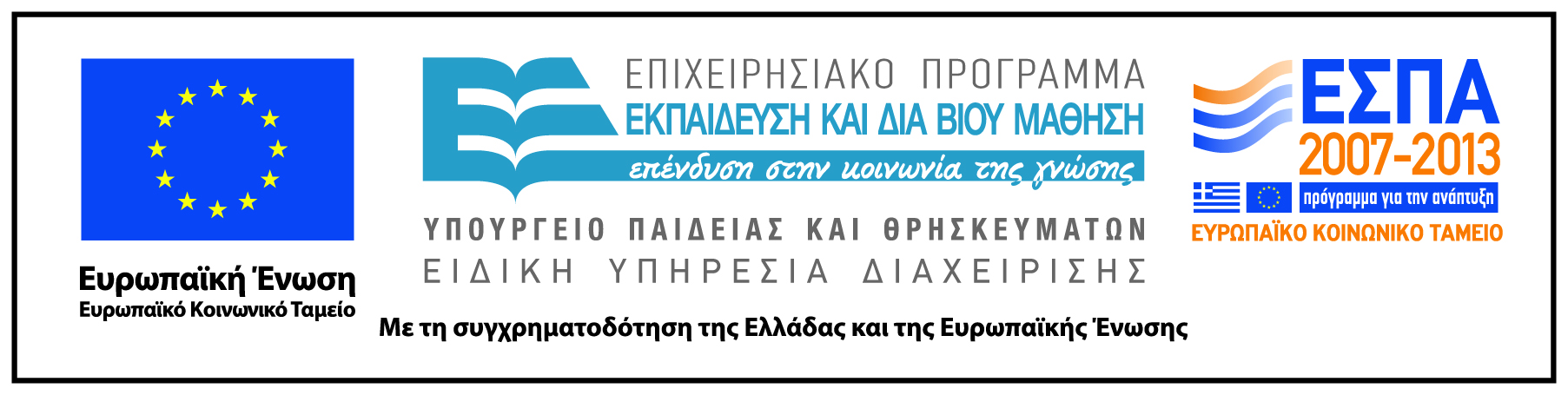